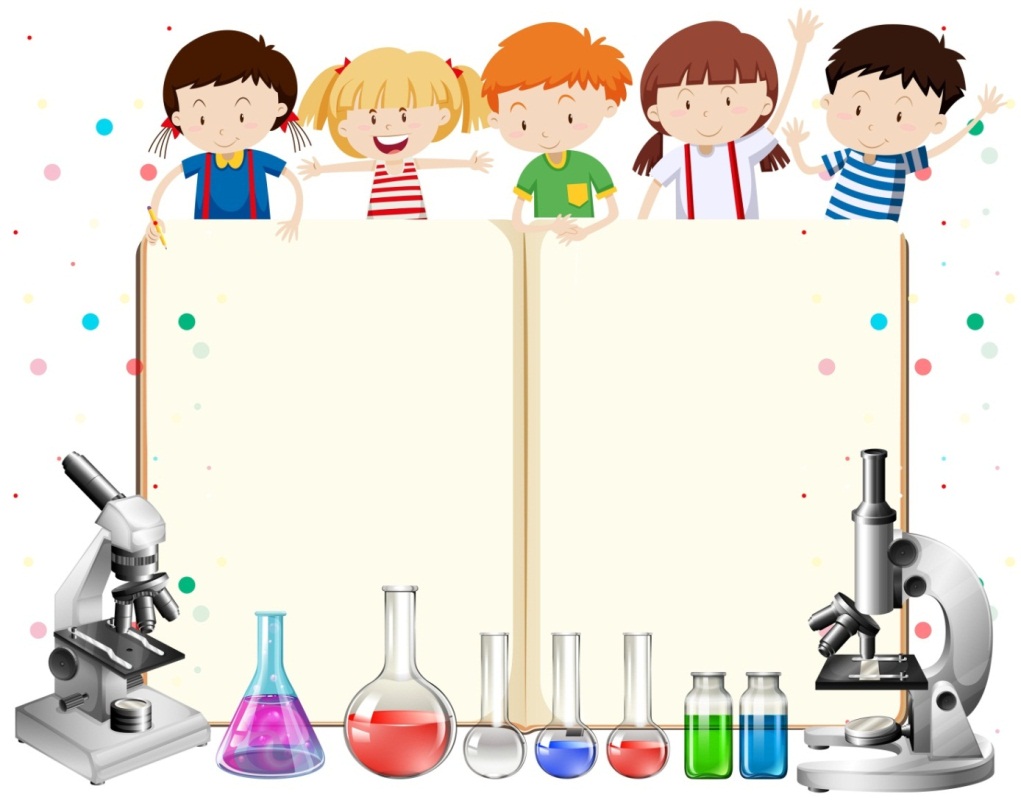 Развитие познавательно - исследовательской деятельности посредством развития экологического воспитания детей дошкольного возраста.
Цель: 
Развитие у детей познавательной активности,
любознательности, стремление к
самостоятельному познанию.
Развитие словаря.
Ознакомление детей с явлениями и объектами
окружающего мира.
Углубление представлений детей о живой и
неживой природе
Задачи:
1.Формировать у дошкольников осознанное отношение к природе, ее явлениям и объектам.
2.Cсовершенствовать умение и навыки наблюдений за живыми и неживыми объектами природы.
3.Развивать экологическое мышление творческое воображение в процессе познавательно исследовательской.
4. Воспитывать элементарные нормы поведения по отношению к миру природы и окружающему миру в целом, деятельности детей.
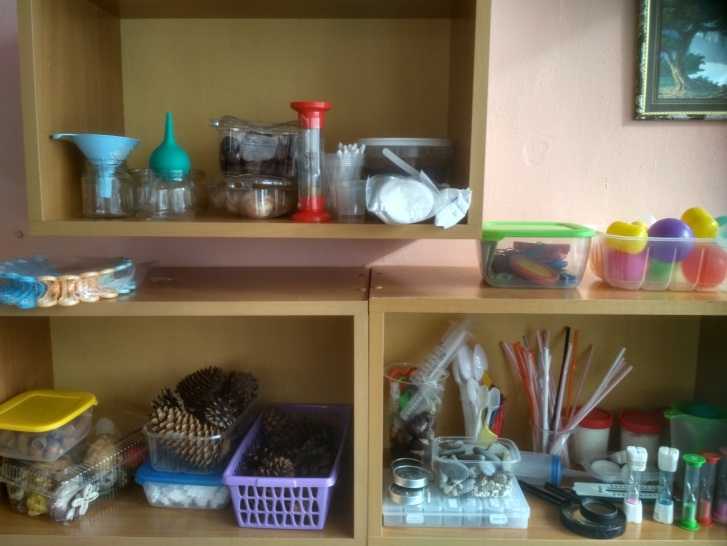 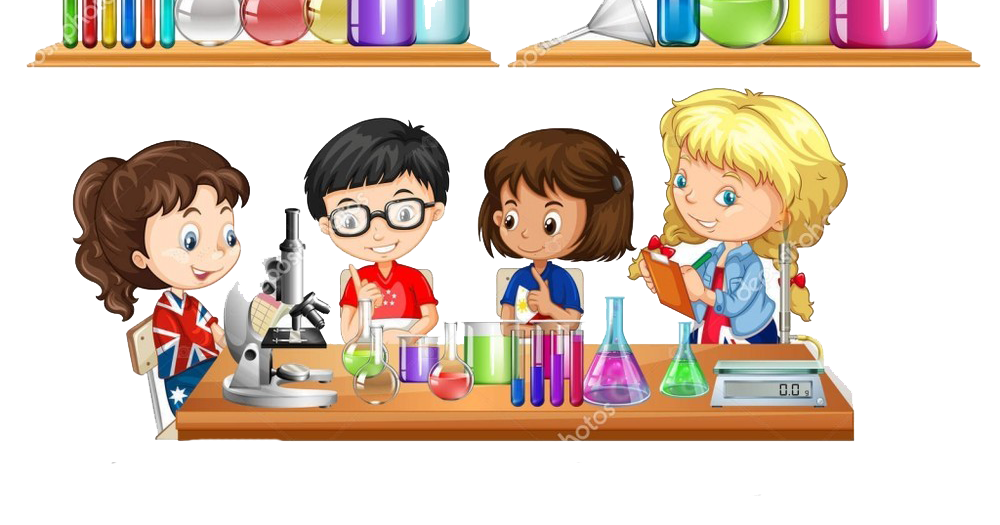 УГОЛОК ЭКСПЕРИМЕНТИРОВАНИЯ
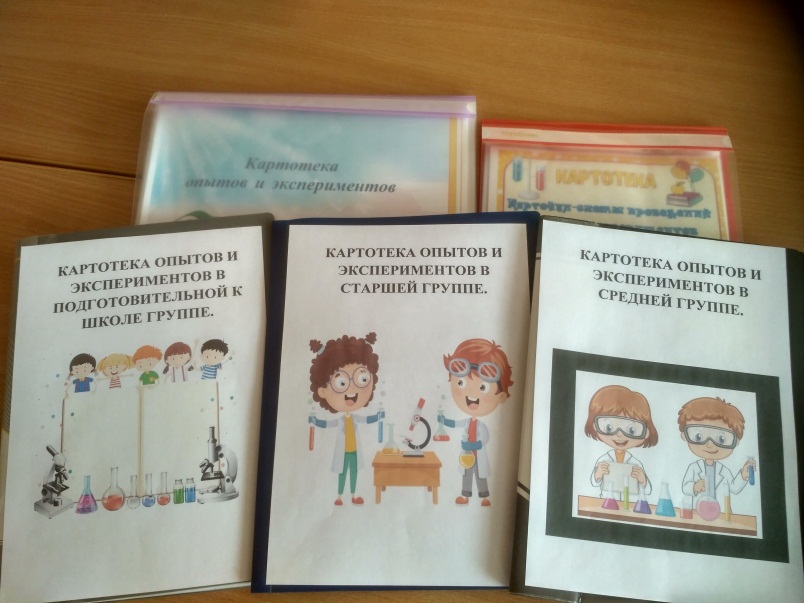 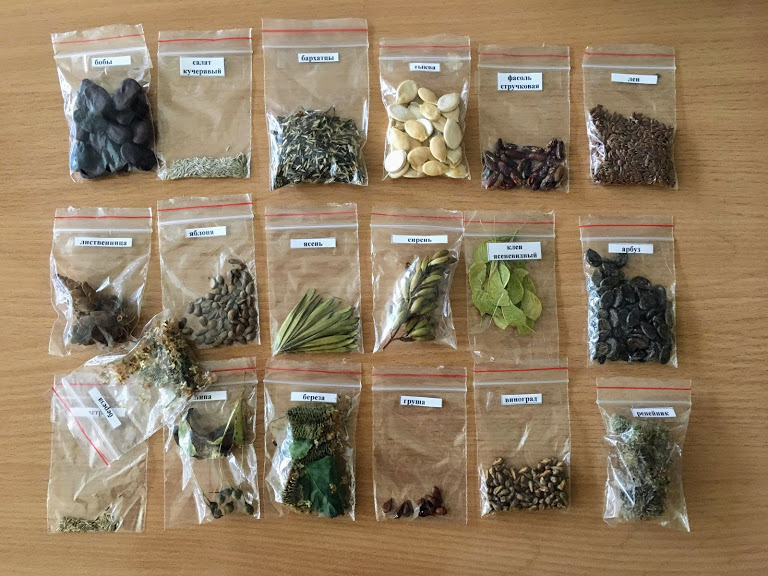 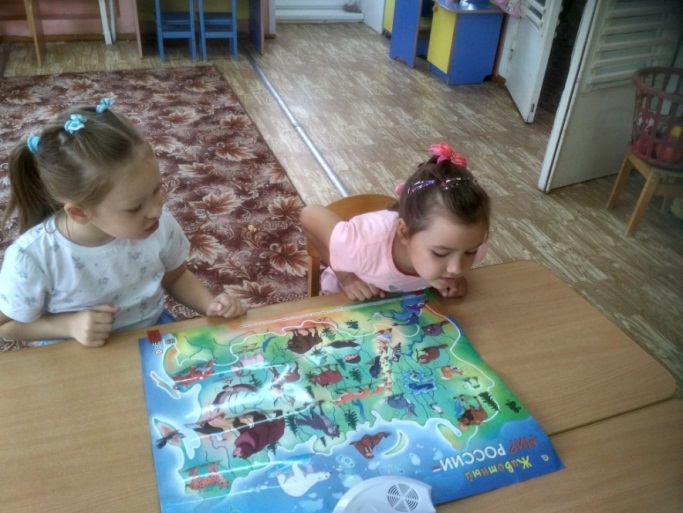 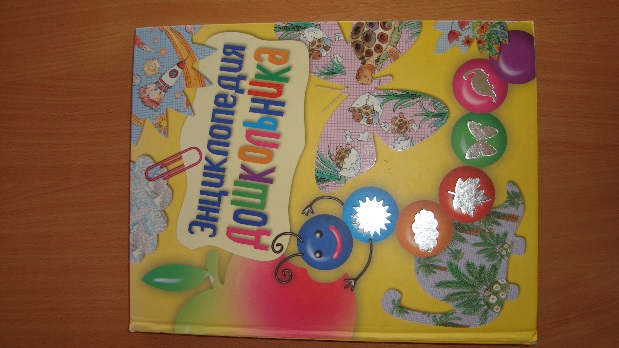 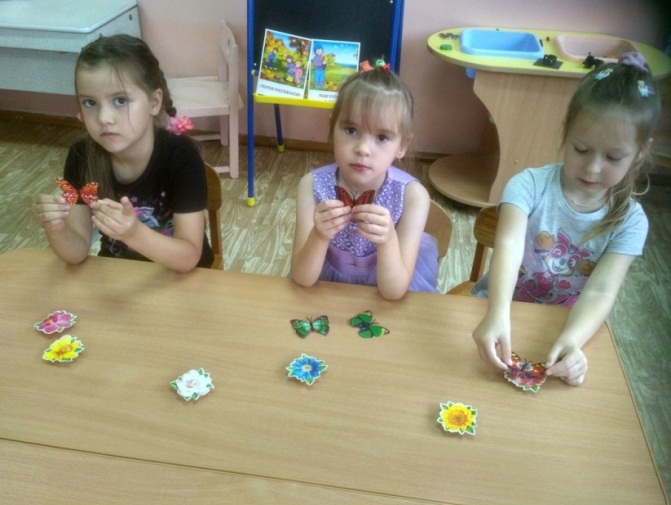 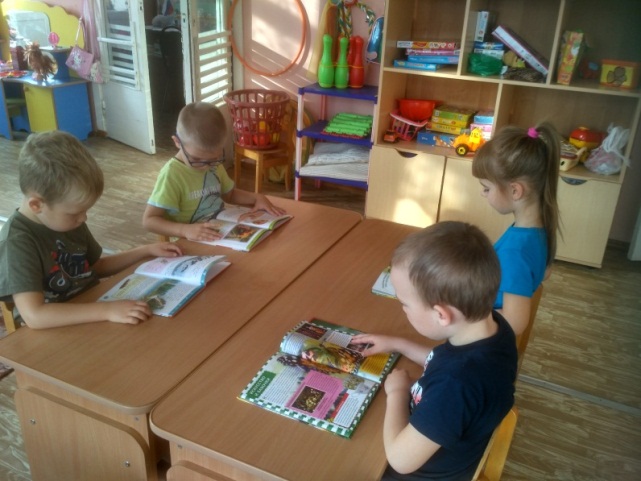 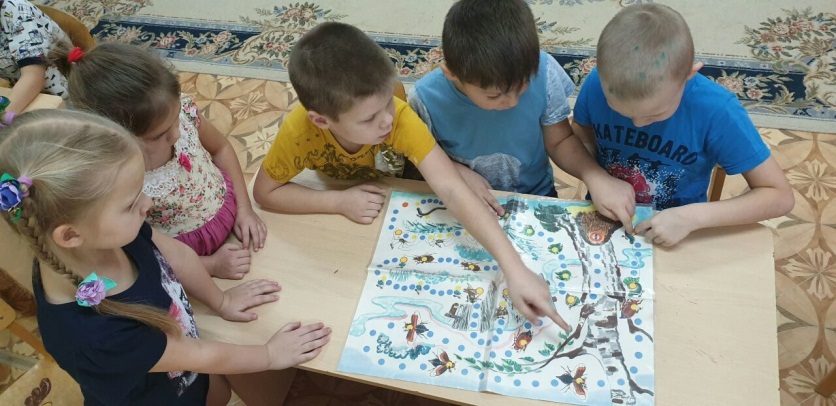 Наблюдения
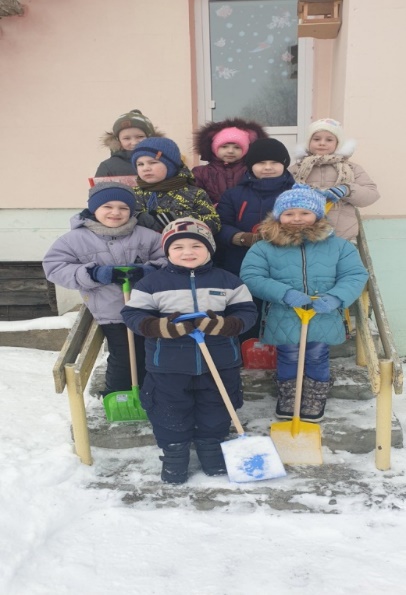 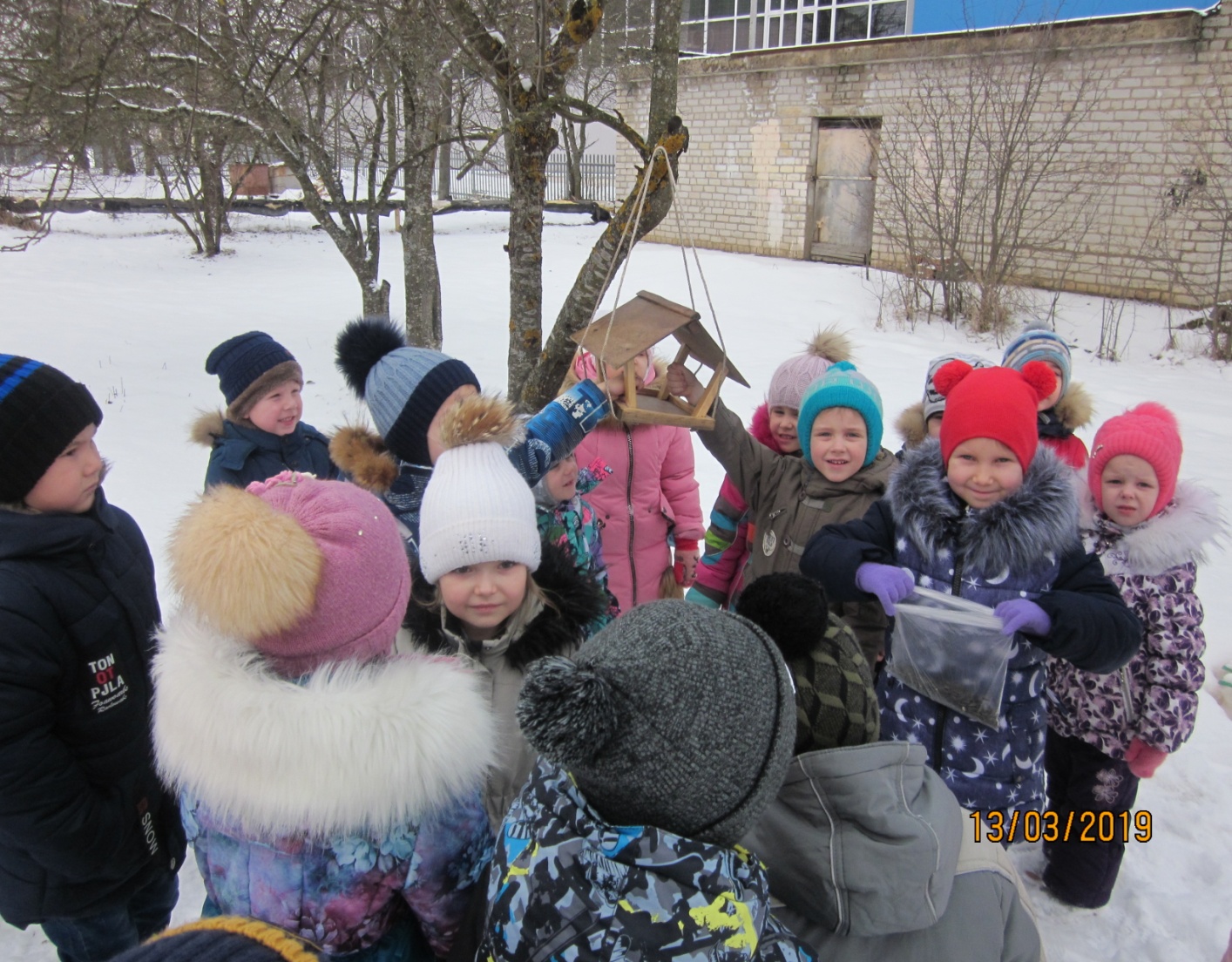 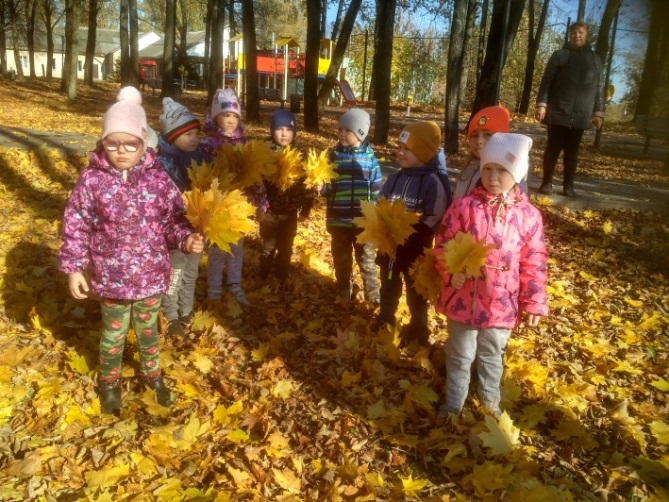 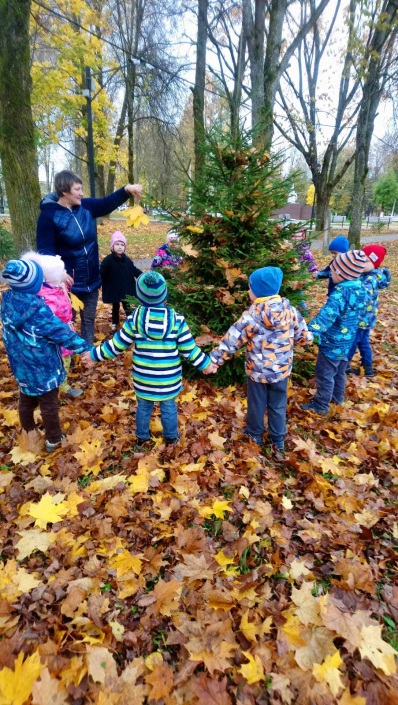 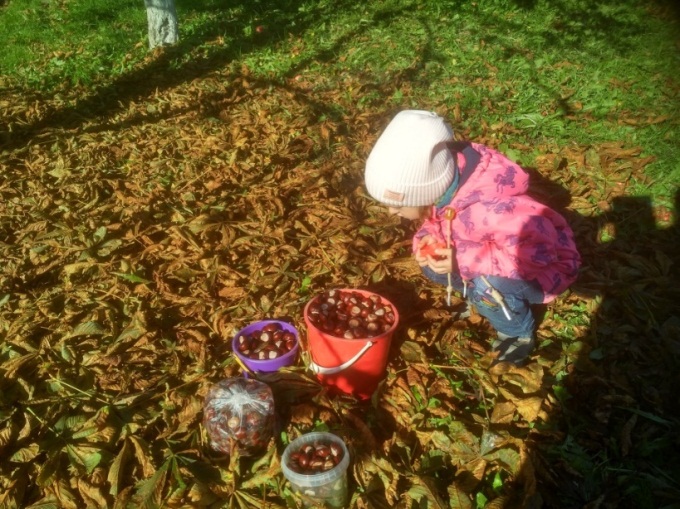 Сбор семян
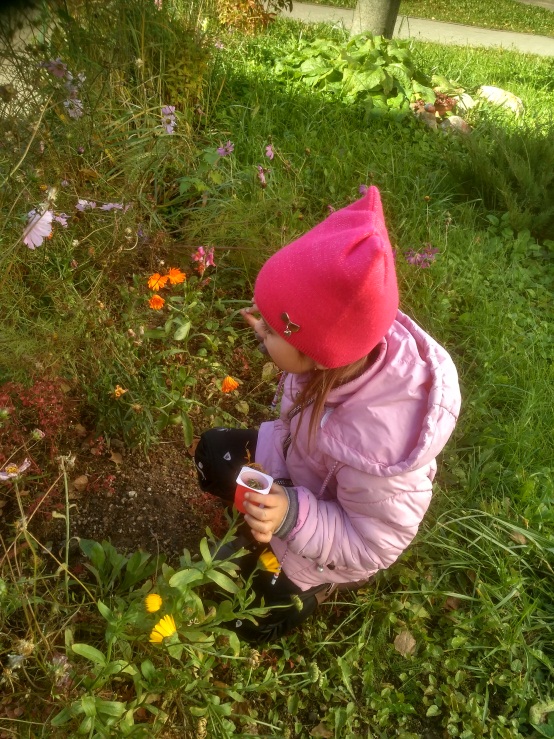 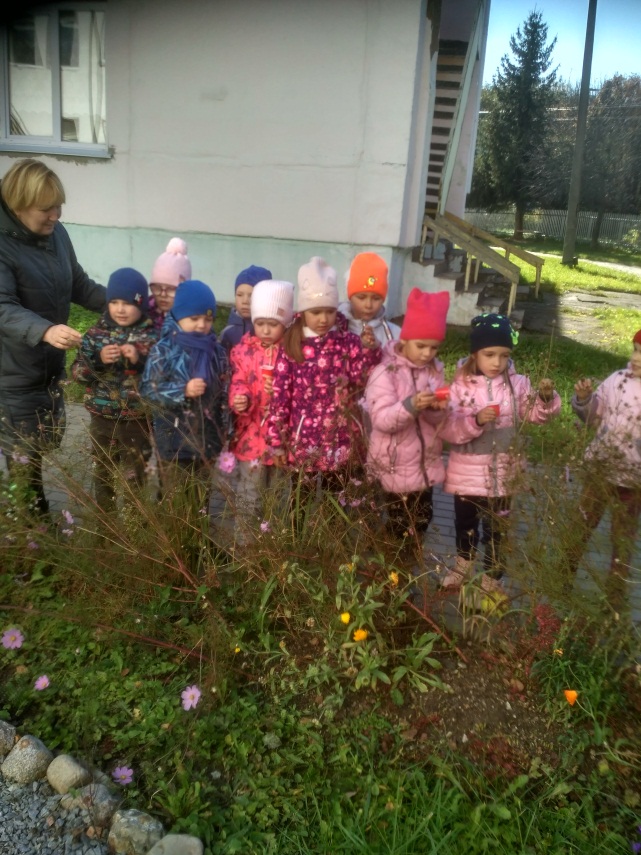 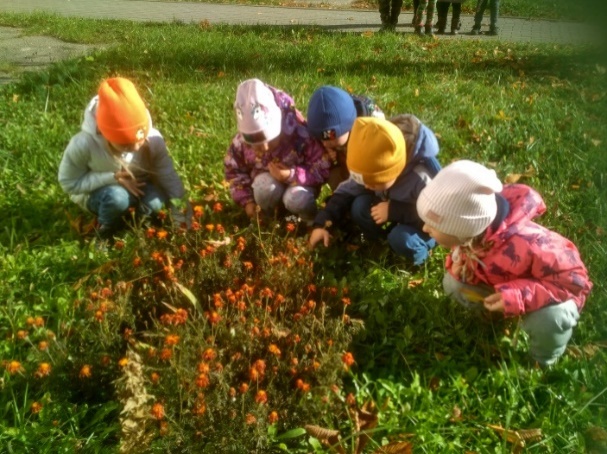 Как растут цветы.
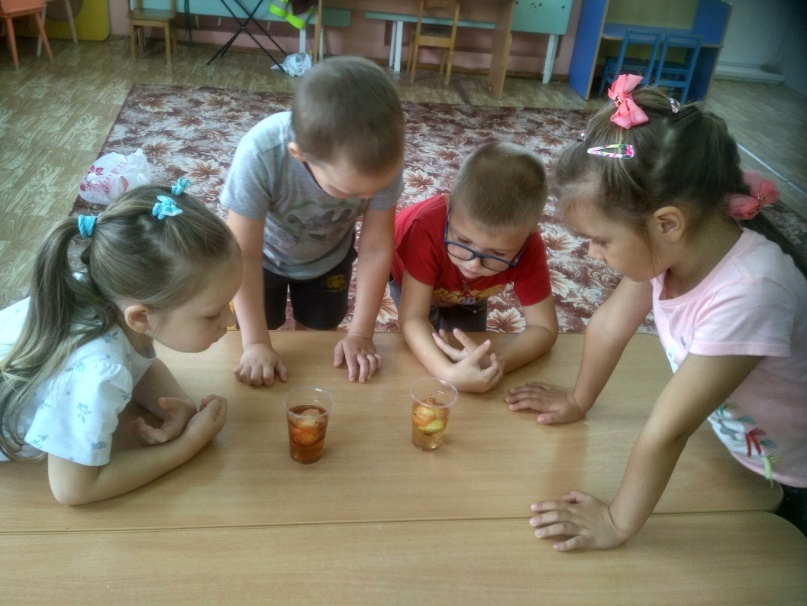 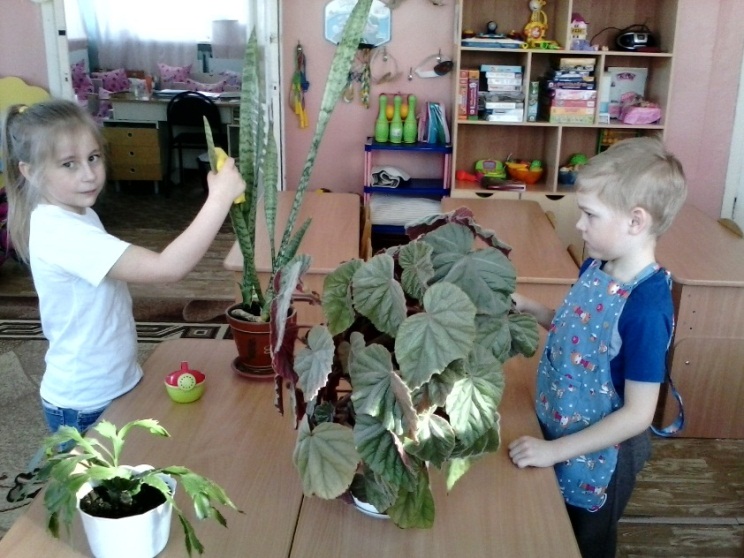 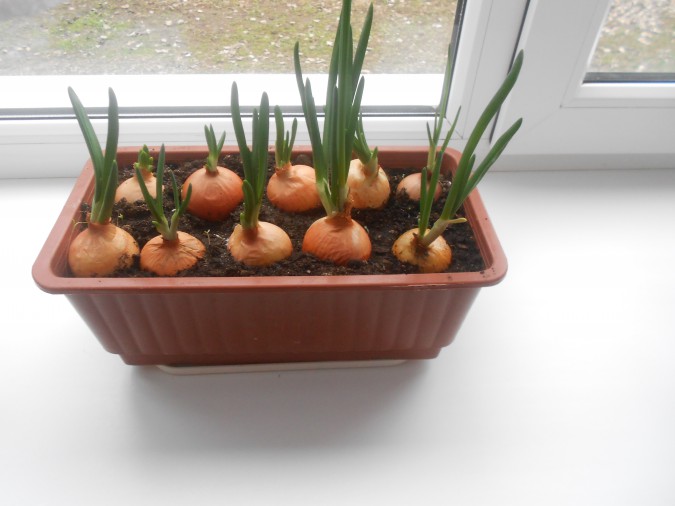 Где сильнее греет солнце?
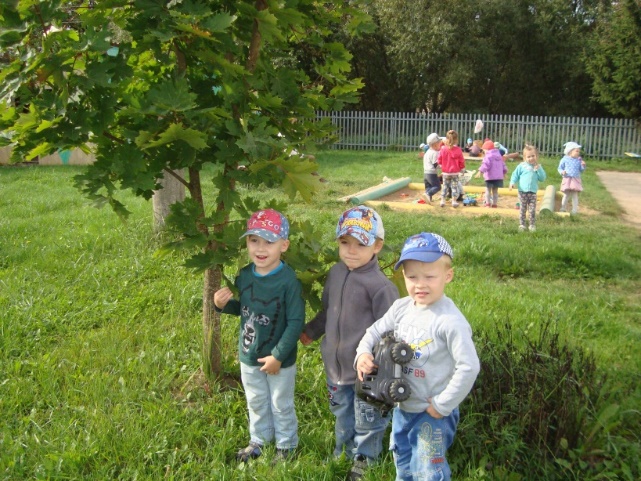 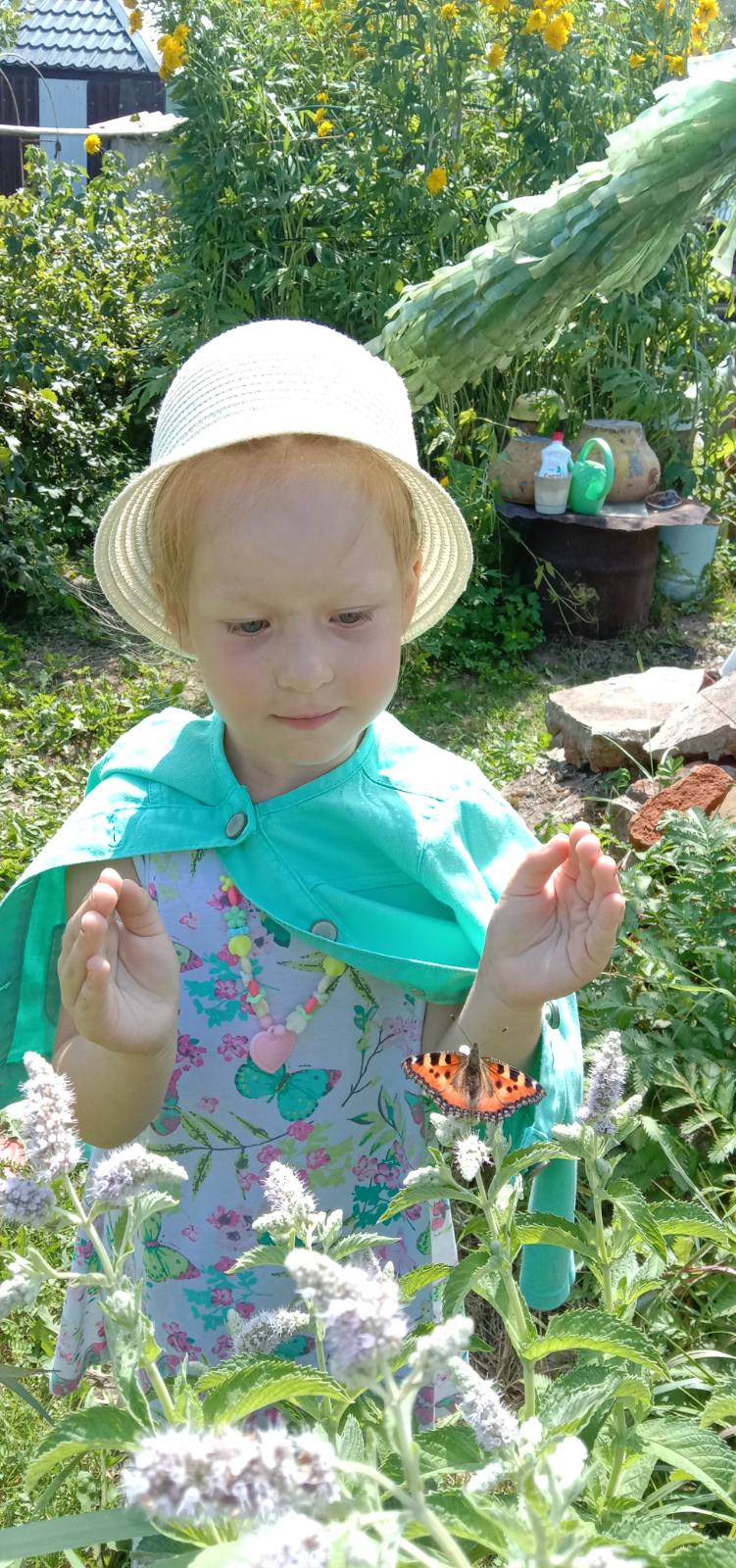 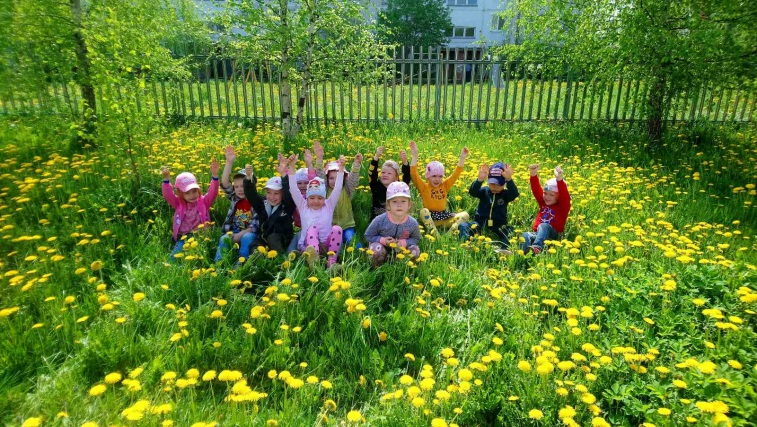 Удивительные камни
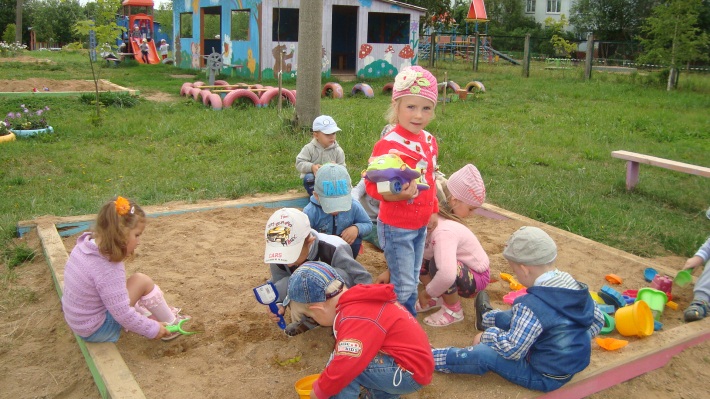 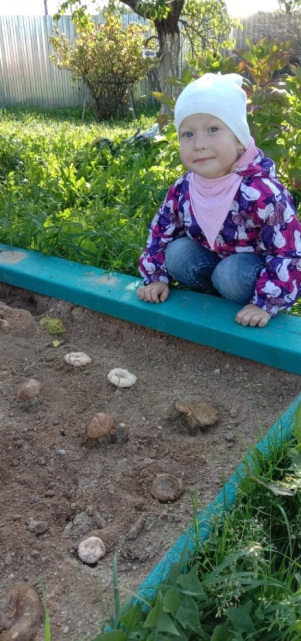 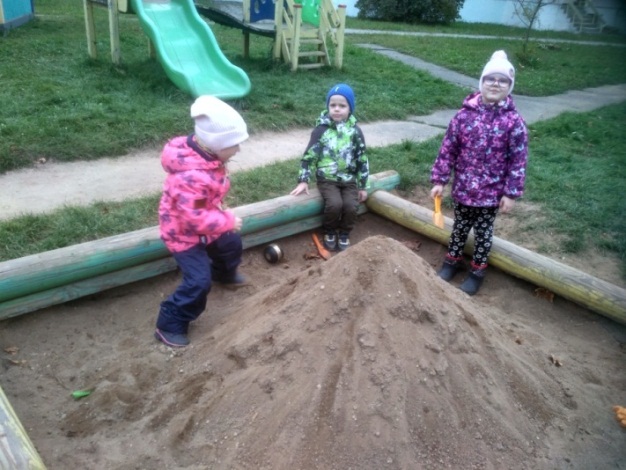 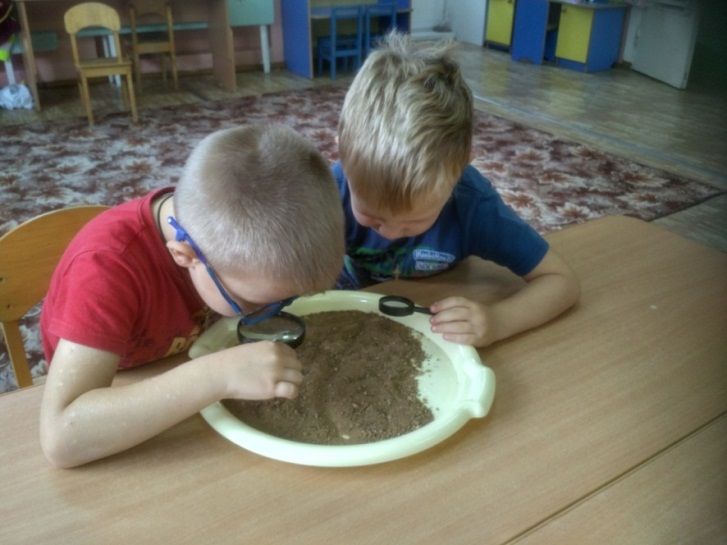 Воздух невидимка
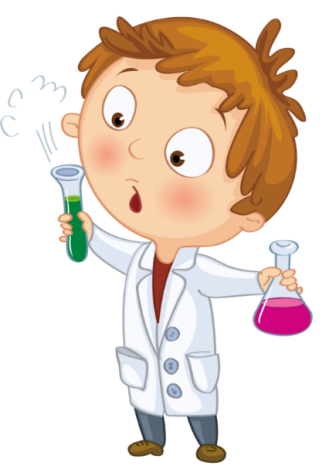 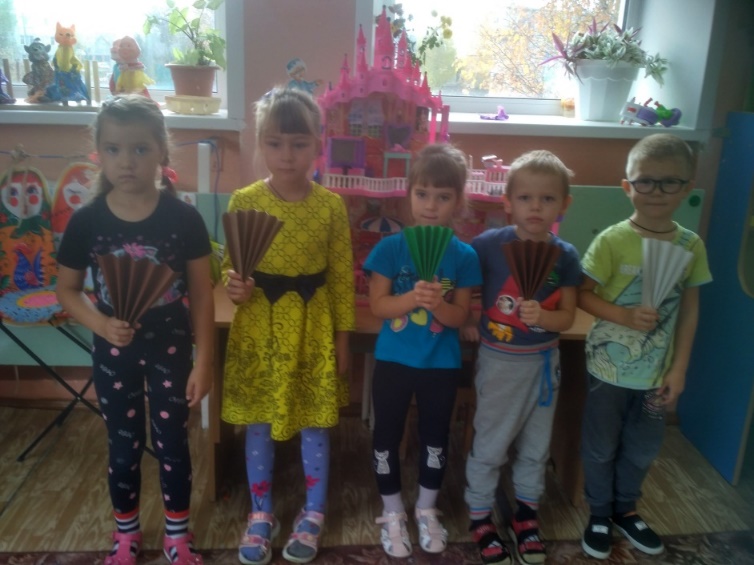 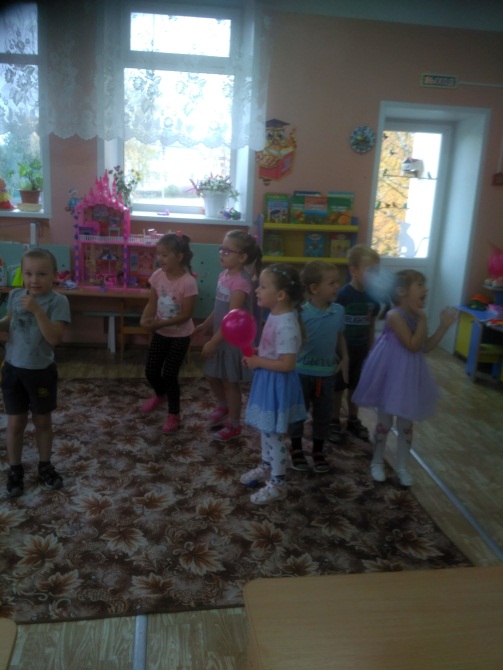 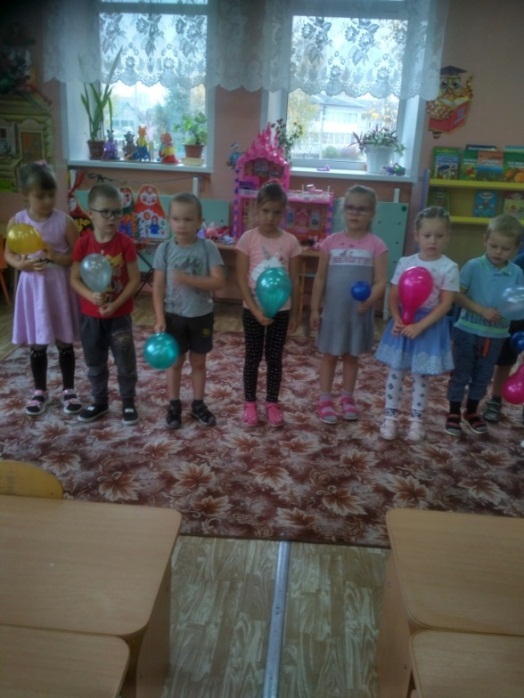 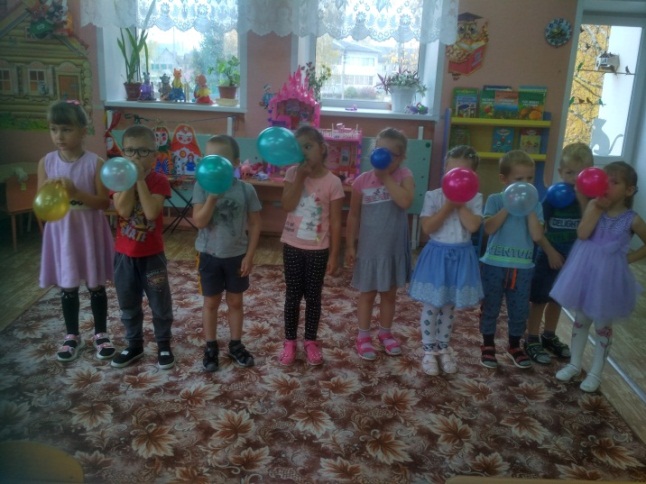 Плавает, тонет .Бумажный кораблик.
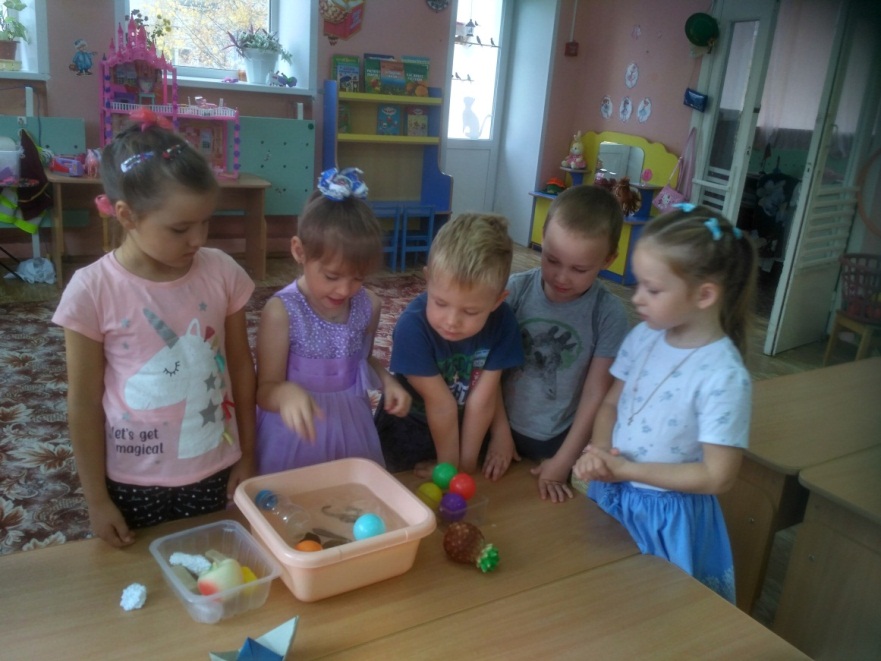 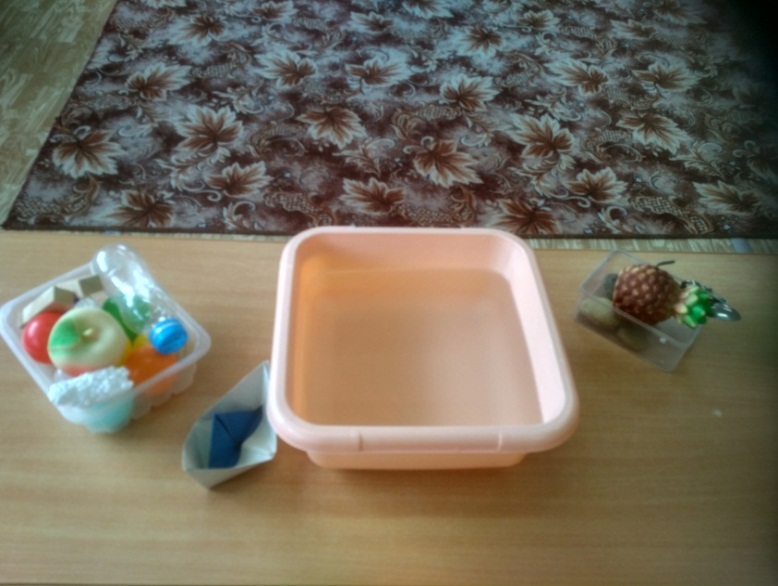 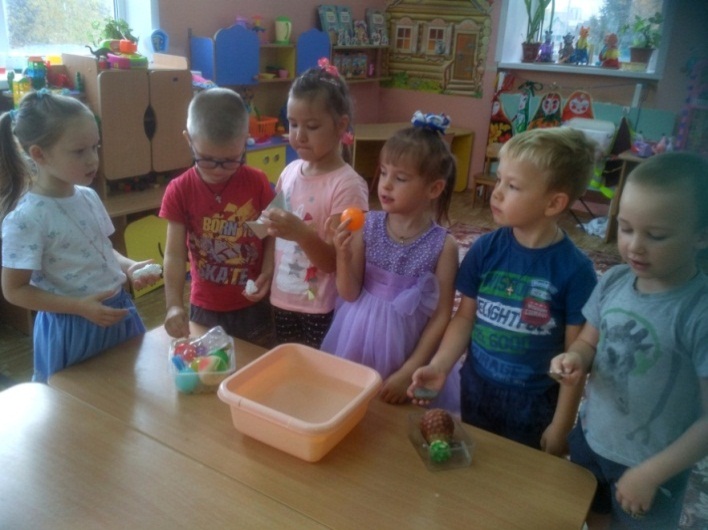 Опыты с мыльными пузырями
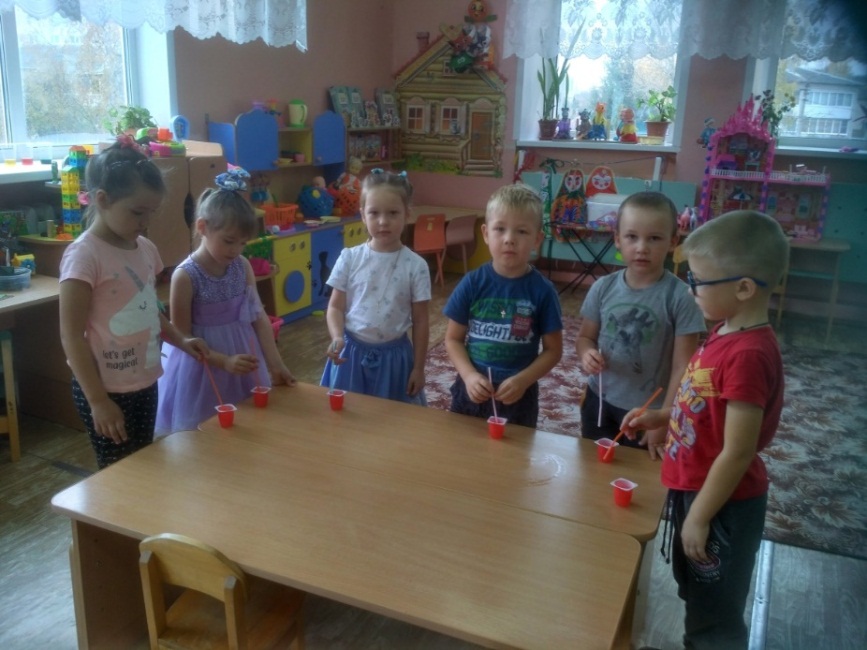 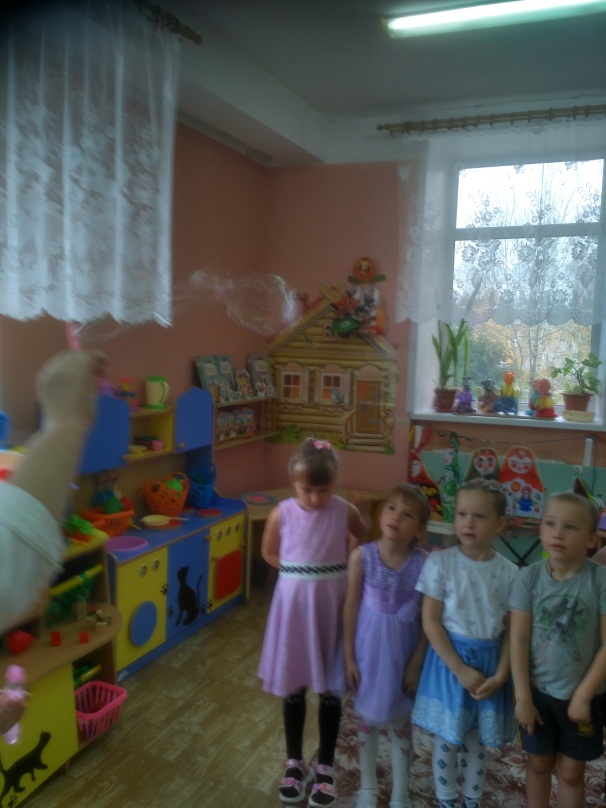 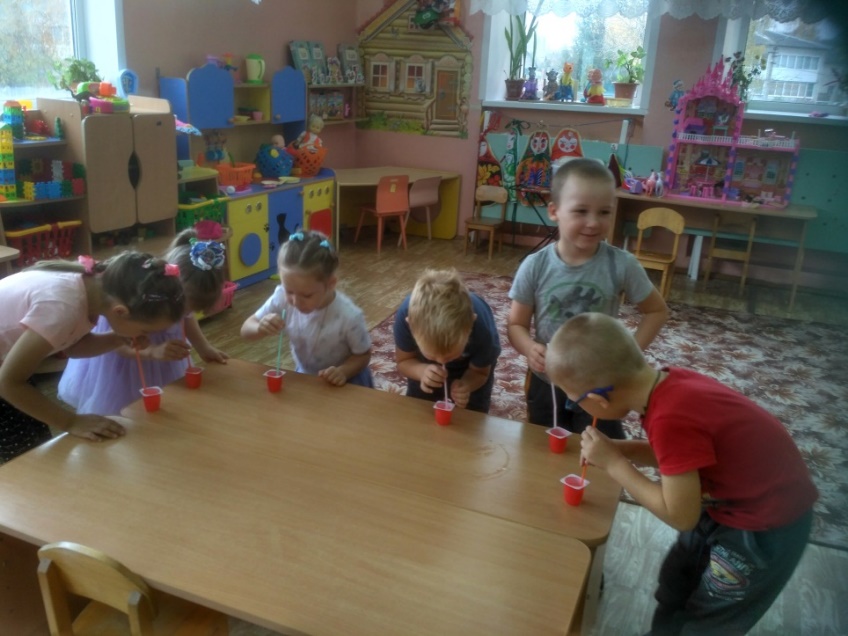 Молочная радуга
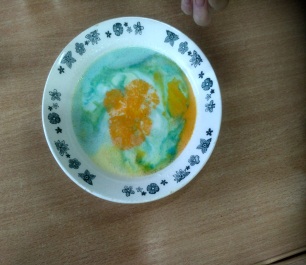 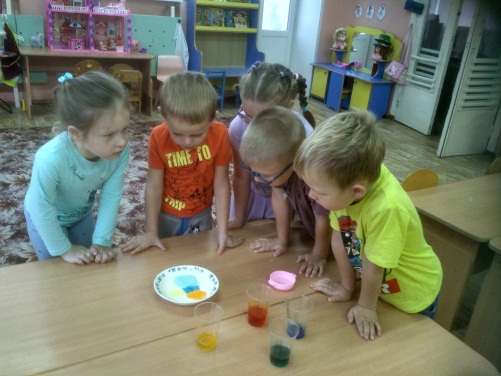 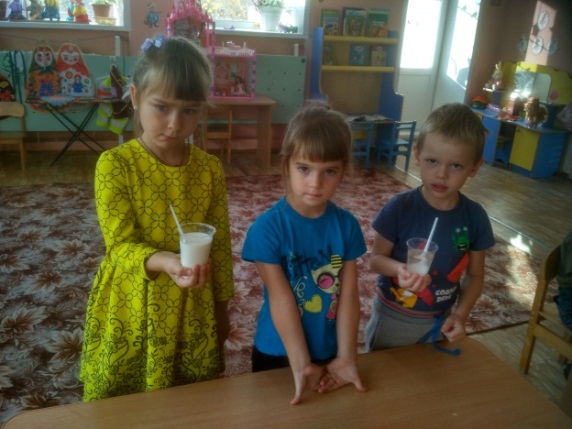 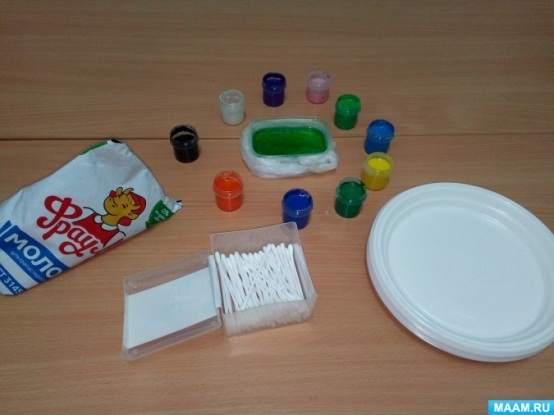 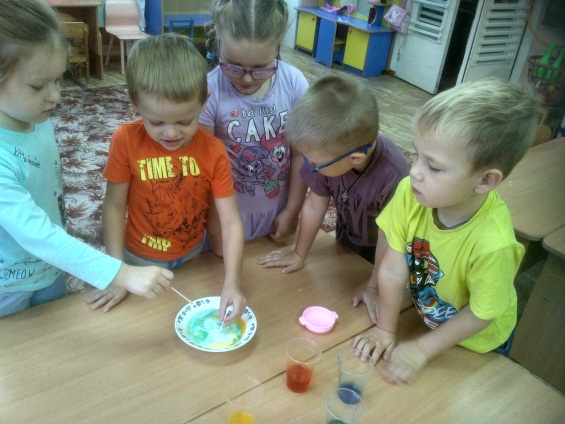 Цветная капуста
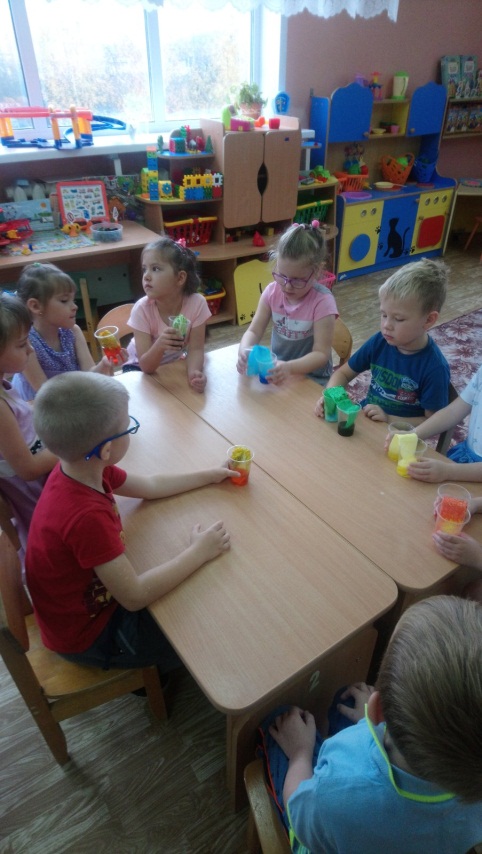 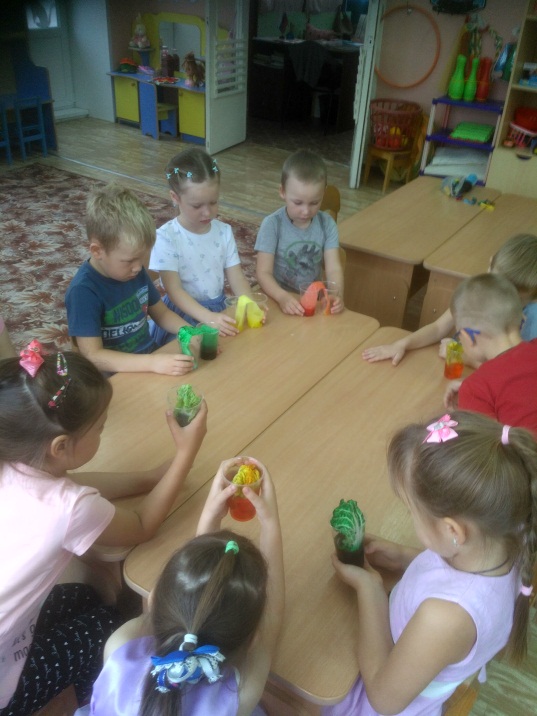 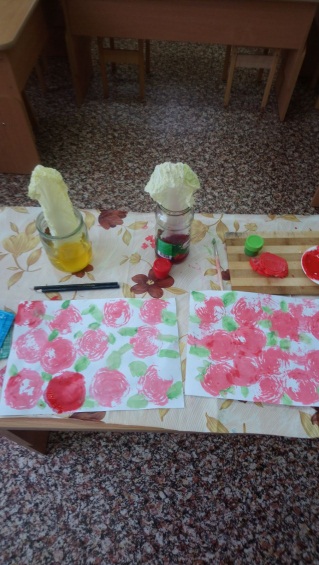 Шагающая радуга
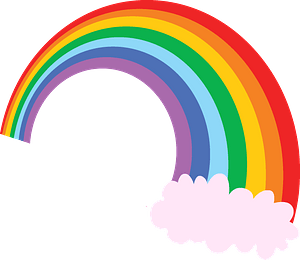 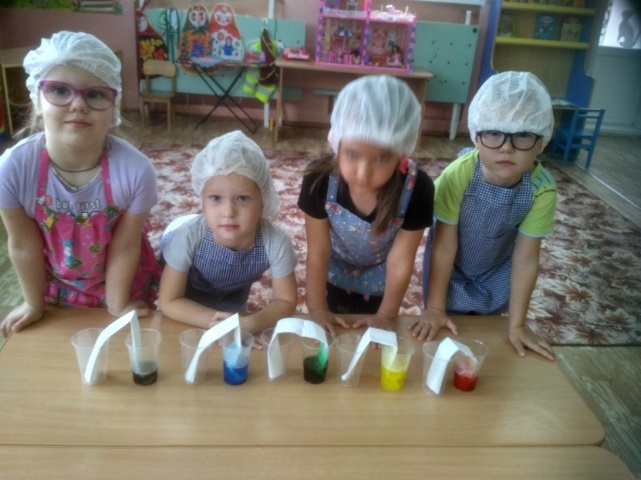 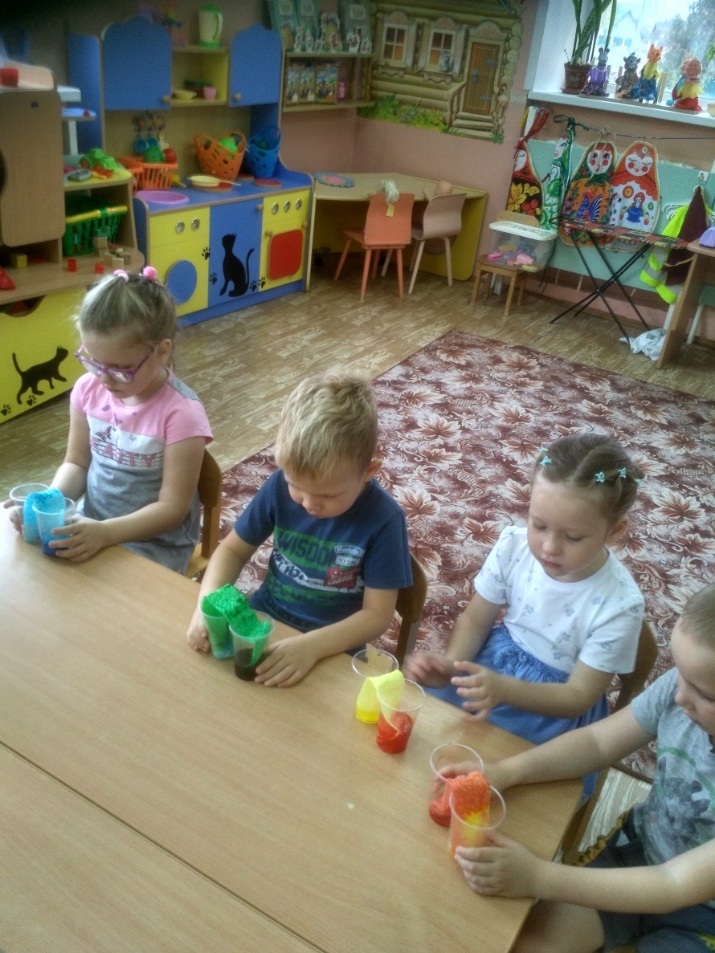 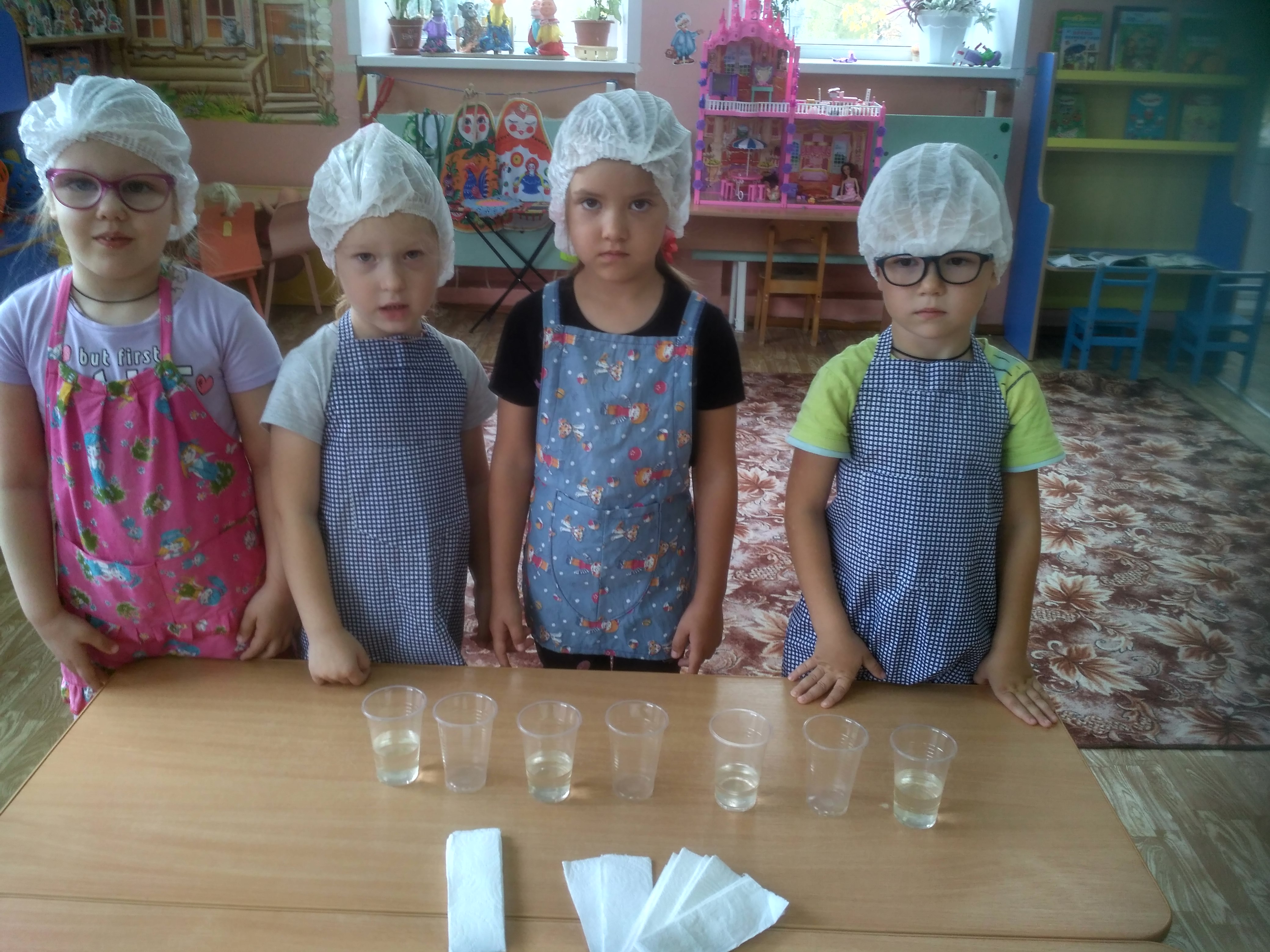 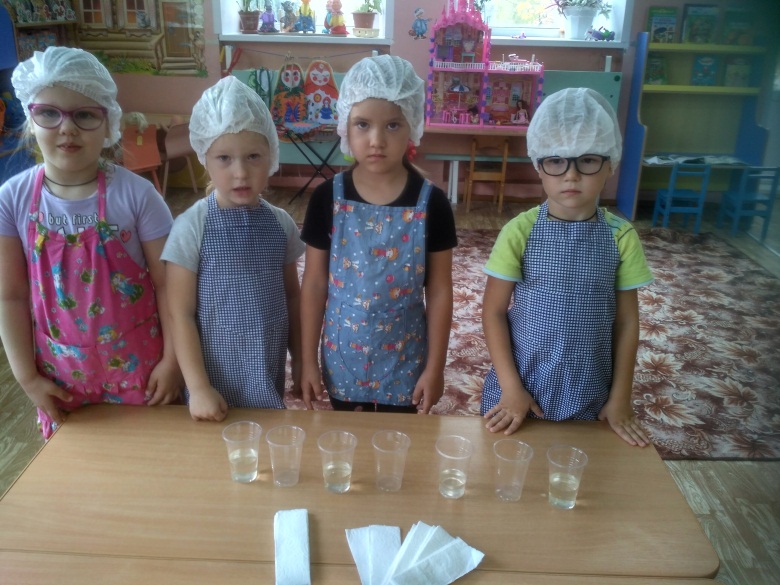 Наше творчество
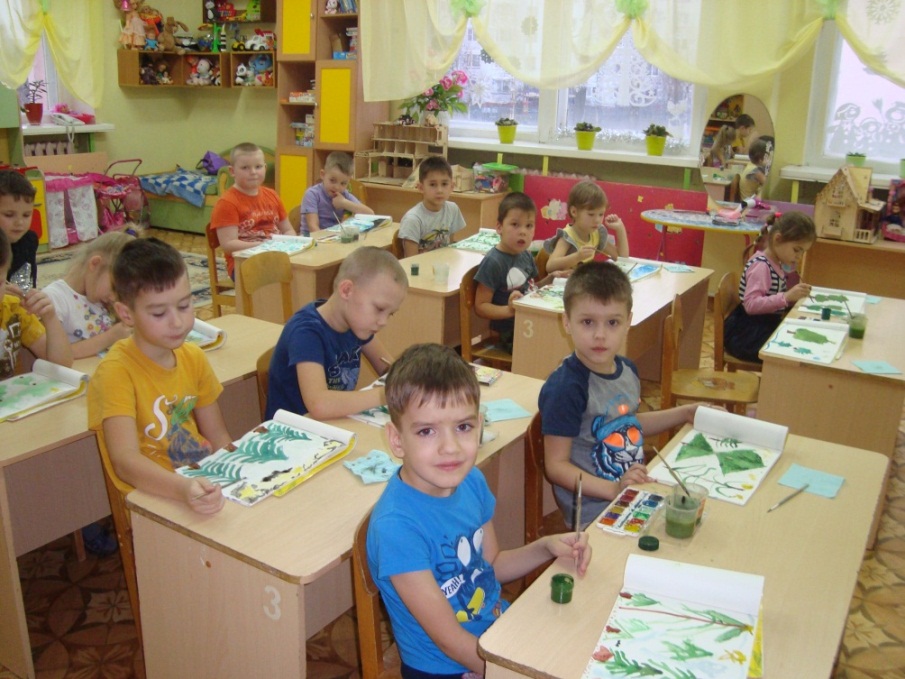 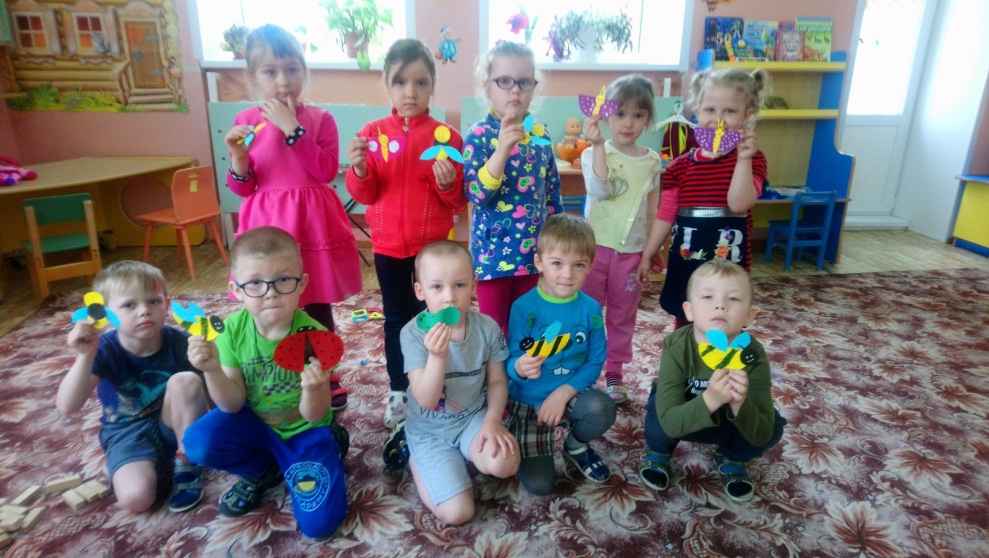 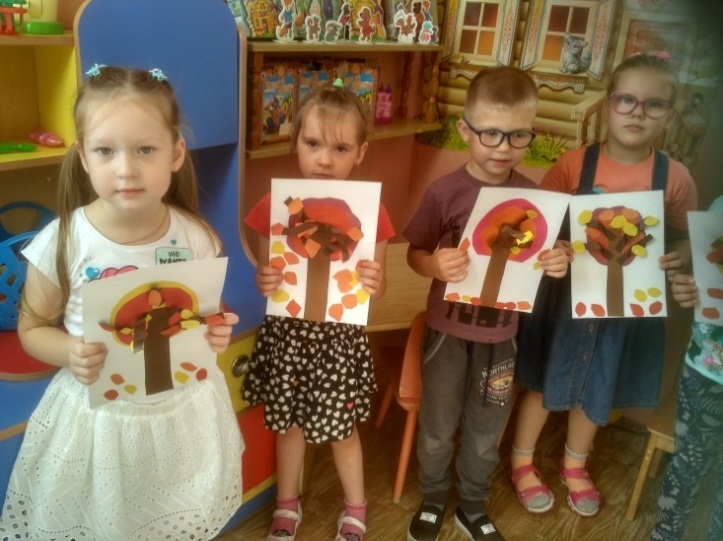 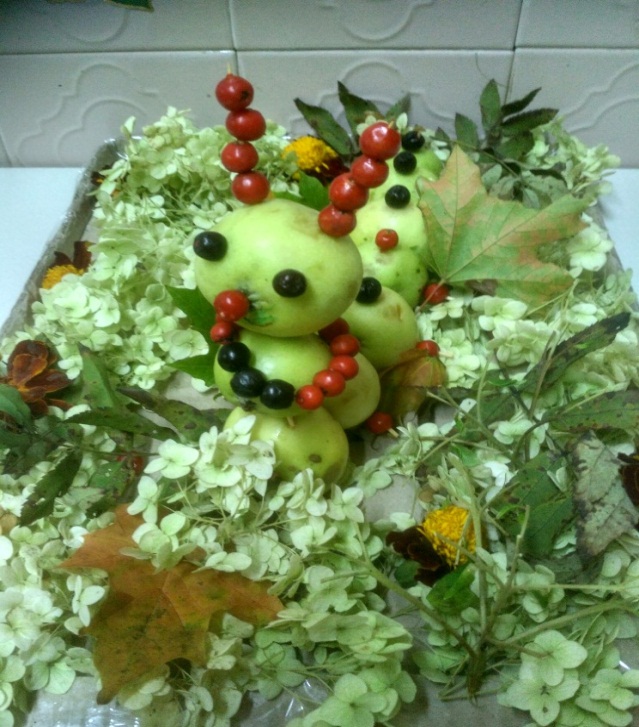 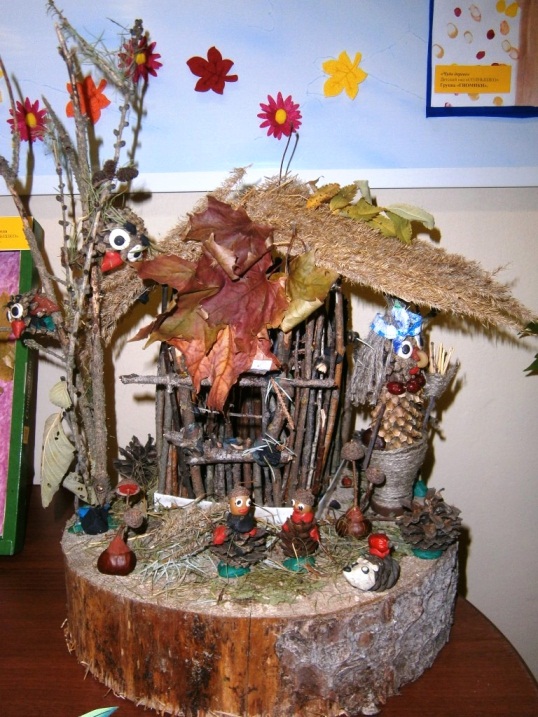 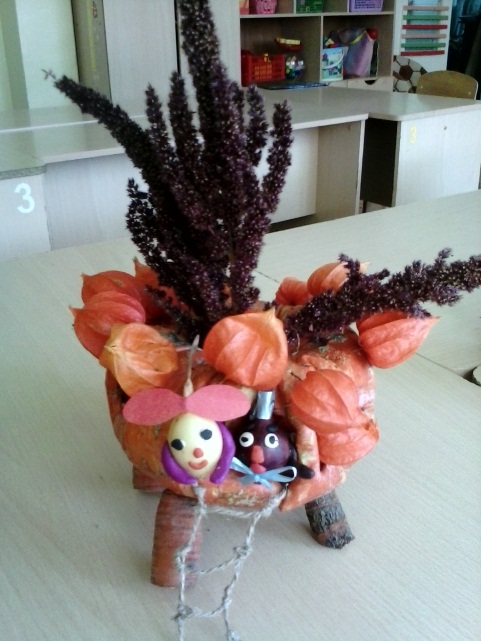 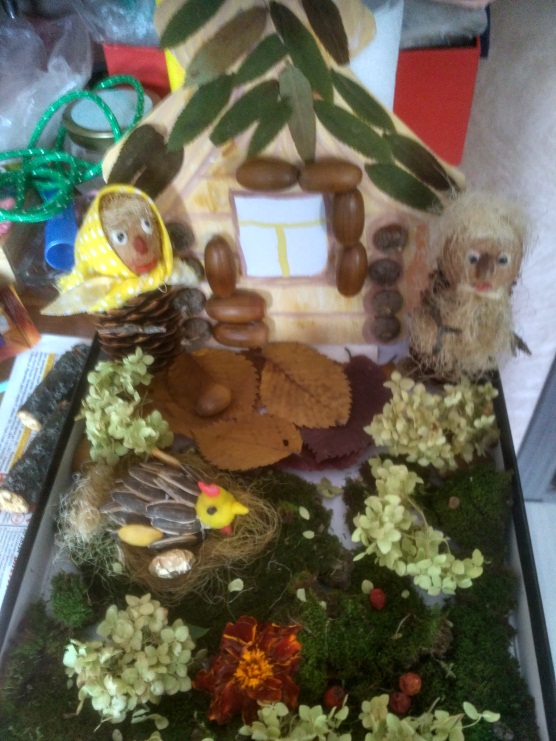 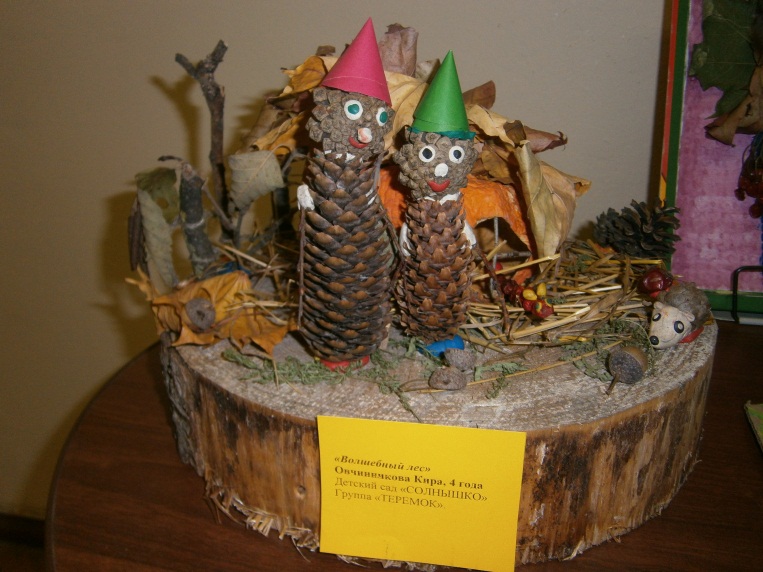